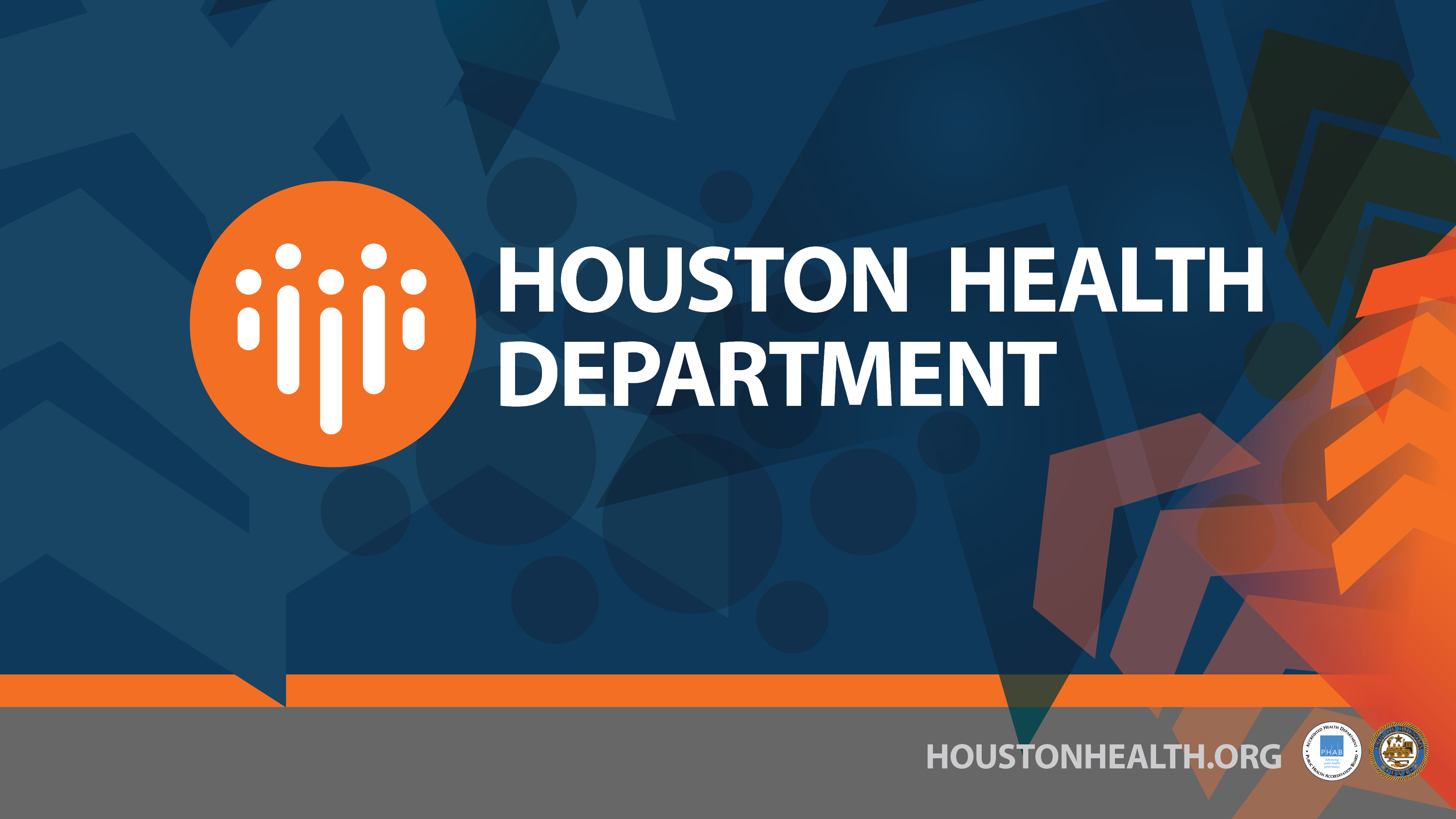 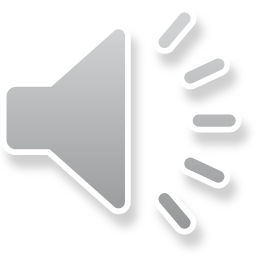 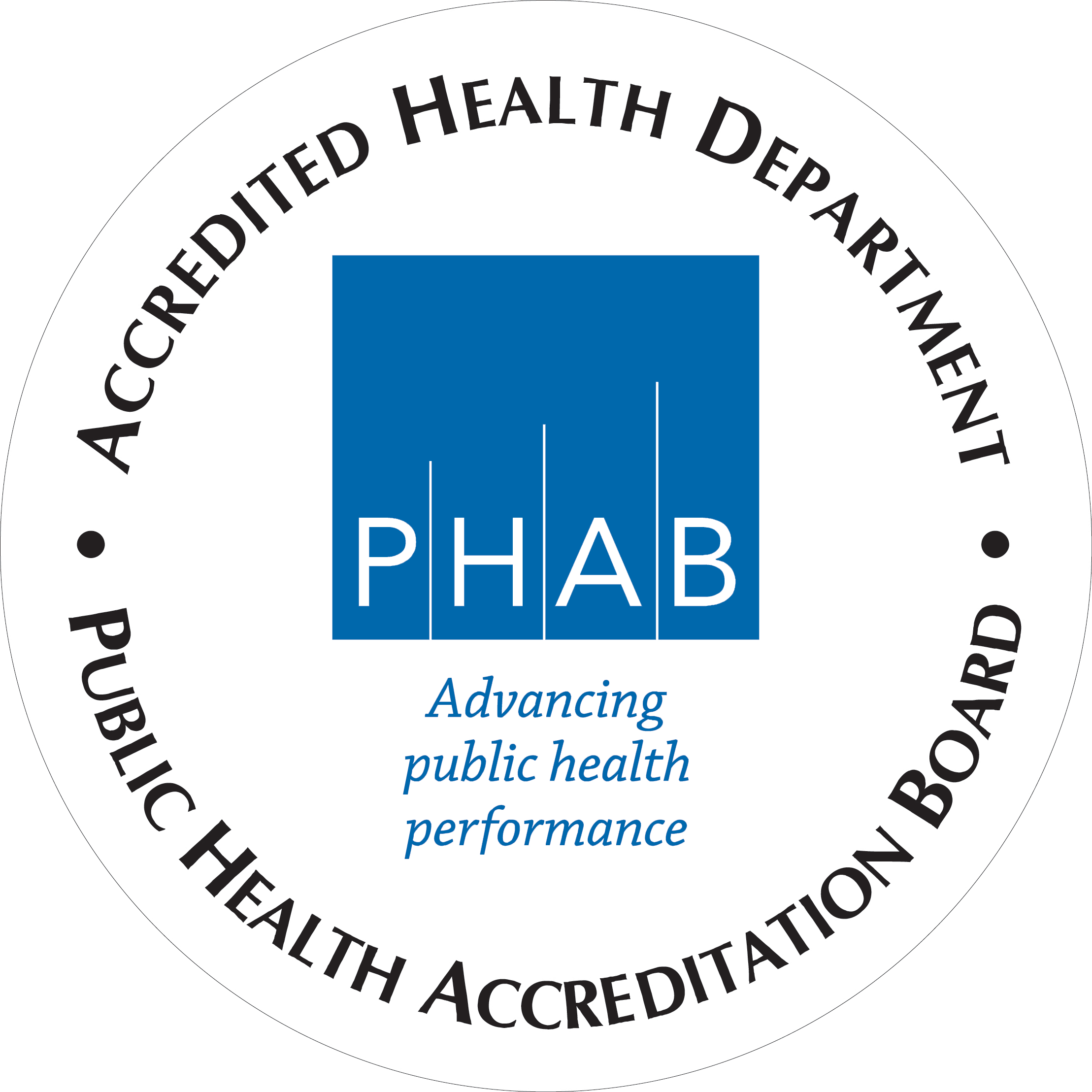 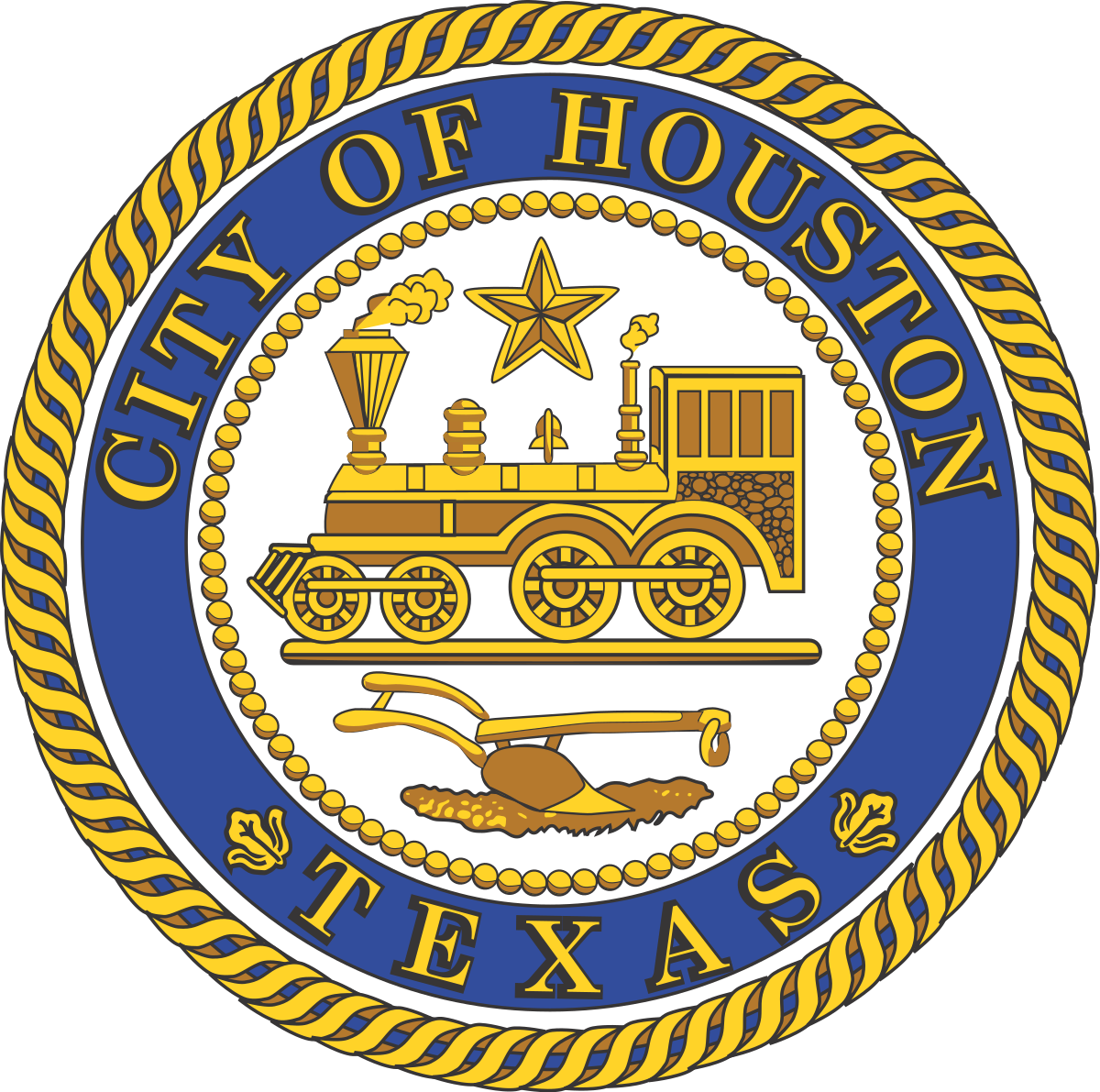 MEDICARE & YOU:MEDICARE OVERVIEW AND COVID-19 COVERAGE	What you need to know
PRESENTED BY  CARE CONNECTION AGING AND DISABILITY RESOURCE CENTER
HOST: TANESHA ROBERTS-GLOVER
EXPERT: EVA WILLIAMS
WHAT WE BELIEVE
Our Mission
of the Houston Health Department is to work in partnership with the community to promote and protect the health and social well-being of Houstonians and the environment in which they live.
Our Vision
Self-sufficient families and individuals in safe and healthy communities
Our Values
Accountability, Quality, Integrity, Teamwork,
Cooperation, Innovation, Pro-action, Compassion, Competency, Diversity, Efficiency, Acceptance/Objectivity
Harris County Area Agency on Aging (HCAAA)
Provides services for older adults age 60 and older in Harris County. Below is a list of services we offer.
Assessment and assistance services
Care coordination
In-home services
Supportive services
Benefits Counseling
Information, referral and assistance
Caregiver support coordination
Evidence-based classes
Long-term care ombudsman
Nutrition programs
Public awareness and advocacy
Veterans directed home and community based services
Hearing 
Vision 
Dental
Incontinent supplies
Nutritional supplements
Emergency response
Residential repair
And more…
For more details please contact 
832-393-4301
Care Connection Aging and Disability Resource Center (ADRC )
Provides services to older adults, people with disabilities of any age
 and caregivers in Harris County. Below is a list of services we offer.
Benefits Counseling 
Enhanced information, referral and assistance
Housing navigation
Options counseling 
Respite care
Transportation
Education and Training
BENEFITS COUNSELING
We offer Benefits Counseling through HCAAA and ADRC. Benefits Counseling includes guidance related to:
Medigap/Supplemental insurance/Select

Non-covered health benefits including dental, hearing, assistive devices

Retirement policies such as-teacher, railroad, public and private plans

Social Security

Surrogate decisions-Advanced directives, guardianship, wills, estates

Veterans benefits
Activities of daily living

Client representation — appeals or hearings

Consumer issues

Fraud/scam/unfair sales

Institutional/facility care

Long-Term Care insurance

Managed Care Plans/Medicare+Choice/PFFS/HMOs

Medicaid
Understanding Medicare
What Is The Difference Between Original Medicare and Medicare Advantage Plans?
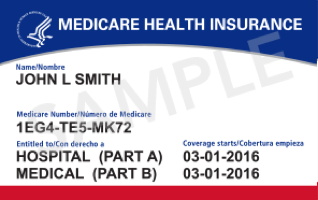 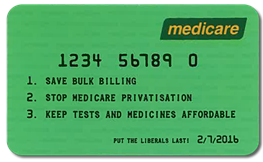 ORIGINAL MEDICARE
Original Medicare
 plans are offered directly from the Federal Government
MEDICARE ADVANTAGE PLANS
Medicare Advantage Plans are offered through private health insurance companies that partner with the federal government to offer Medicare plans.
Medicare COVID-19 Coverage for Tele Health Services
What you need to know
DID YOU KNOW?
If you have traditional Medicare there will be no co-payment for Tele Health visits during this pandemic. 

Common office visits, mental health counseling and preventive health screenings  are the covered visits without a copayment if you have Original Medicare.

If you have an Advantage Plan, your costs may already be included in your plan
BE SAFE DURING THIS TIME, DO VIRTUAL VISITS
WHAT YOU NEED TO KNOW
Call your PCP ( Primary Care Provider and see what the accommodations are during this time. 
Make sure you check to see if there are any special requirements before the appointment, so that you are prepared.
Medicare pays for virtual visits, online portals and telehealth services.
CONTACT YOUR PRIMARY CARE PROVIDER TO MAKE SURE YOUR SERVICES COVERED
MEDICARE HEALTH COVERAGE FOR MENTAL HEALTH BENEFITS
COVID-19
DID YOU KNOW?
IT IS IMPORTANT TO TAKE TIME TO UNWIND 
TRY NEW ACTIVITIES 
TAKE DEEP BREATHS, STRECTH AND  TRY MEDITATING 
EAT WELL BALANCED DIETS, AND DRINK PLENTY OF WATER 
EXERCISE DAILY WITH DOCTOR’S APPROVAL
GET PLENTY OF REST 

THESE ARE ALL WAYS TO COPE WITH STRESS
TAKE TIME TO CARE FOR YOU
WHAT YOU NEED TO KNOW
Talk with people you trust about your concerns

2. Call your healthcare provider if your stress gets in the way of your daily activities 2 days or more.

3. Know your Medicare coverage in regards to mental health.

4. Medicare Part B covers one depression screening per year.

5. The screening must take place in a primary care  setting so that you may get proper referrals, and follow-up treatment.
LET’S TALK ABOUT IT
ARE YOU FEELING ANXIOUS, STRESSED, OR DEPRESEED?
If you or someone you care about are feeling overwhelmed with emotions like sadness, depression, or anxiety, or feel like you want to harm yourself or others, call Substance Abuse and Mental Health Services Administration’s (SAMHSA’s) Disaster Distress Helpline: 1-800-985-5990 or text TalkWithUs to 66746 (TTY: 1-800-846-8517).
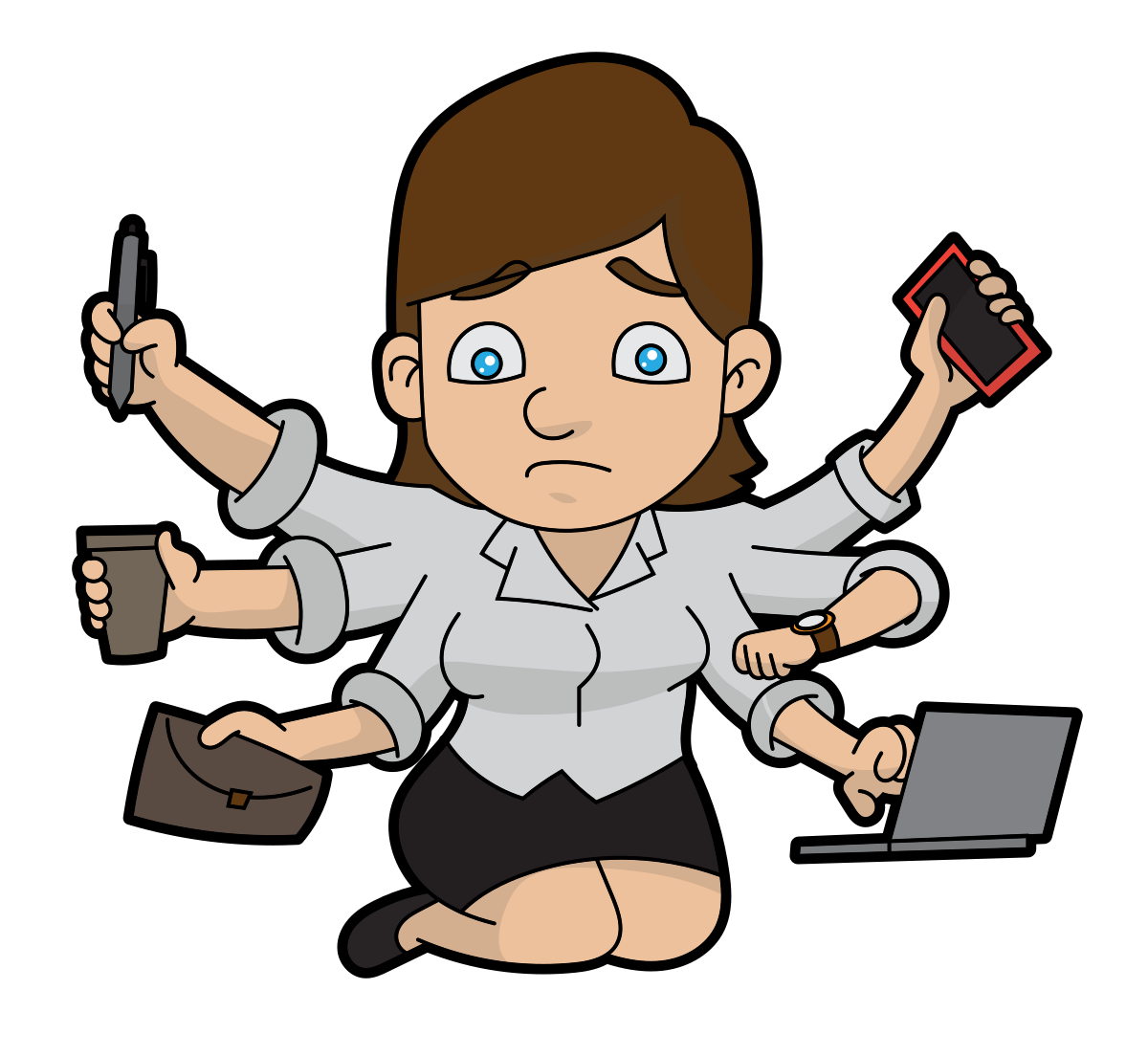 17
PREVENTIVE HEALTH CARE
COVID-19
WHAT YOU NEED TO KNOW
Make sure all of your prescriptions are filled. 

2. Make a list of all medications that you are taking.

3. Keep a copy of your list of medications and give one to either your power of attorney or loved one to keep.
MAKE SURE YOU ARE PREPARED
DID YOU KNOW?
1. Medicare Part B pays for a wellness exam if you have had coverage for longer than 12 months?

2. A welcome to Medicare visit is covered by Part B and is given once in the first 12 months of Medicare?

3. There are a number of preventive screens that Part B covers?
HEALTH SCREENINGS
DID YOU KNOW?
Any lab test for COVID-19 are waived through the Cares Act.

Make sure you have gotten your vaccines during this time.  

Medicare Part B covers one flu shot per flu season. 

Medicare Part B covers pneumococcal shots.

At this time there is no COVID-19 vaccine, however if and when it becomes available, it will be covered by Medicare Part B.
LAB TEST COVERAGE
DID YOU KNOW?
Medicare will cover your hospital stay  if you are diagnosed with COVID-19? If your hospital stay has to be extended, due to COVID-19 and you have to be quarantined?

2. Some people may be able to get renewed skilled nursing facility coverage without first having to start a new benefit period?

3. If you’re not able to be in your home during the COVID-19 pandemic or are otherwise affected by the pandemic, you can get skilled nursing care without a qualifying hospital stay?
EXTENDED HOSPITAL STAY
HOW TO NAVIGATE ONLINE MEDICARE
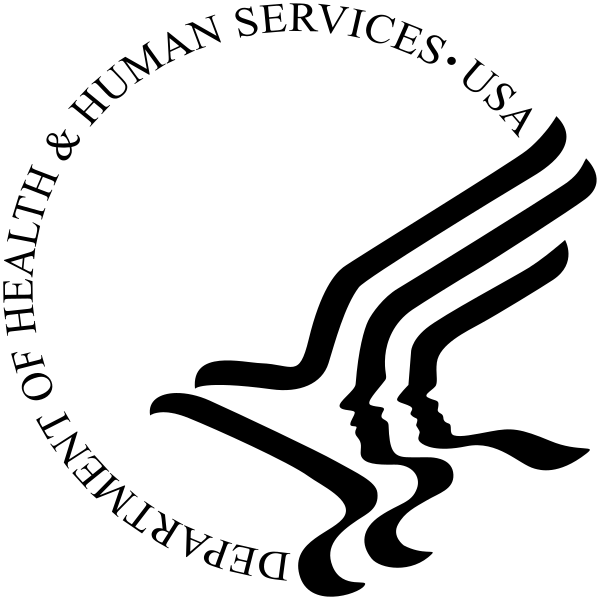 WWW.MEDICARE.GOV
DID YOU KNOW?
You can set up an account and get up to date information from Medicare and your coverage?

Go to www.Medicare.Gov AND CLICK ON MYMEDICARE.

There you will have the option to create an account.

You need to have your Medicare number available to create your account. 

Create a unique password and you will be able to access you account and add all your prescriptions in your account.
TAKE CHARGE OF YOUR LIFE
DID YOU KNOW?
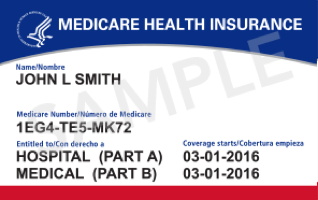 Medicare cards were changed as of April 2018?

Please make sure you have a card with an unique 11 digit Medicare number

If by chance you still have your  old Medicare card please contact Medicare at 1-800-633-4227.

If you have a www.medicare.gov account you can also get a replacement in your account.
NEW MEDICARE CARD
PLEASE BE AWARE OF SCAMMERS
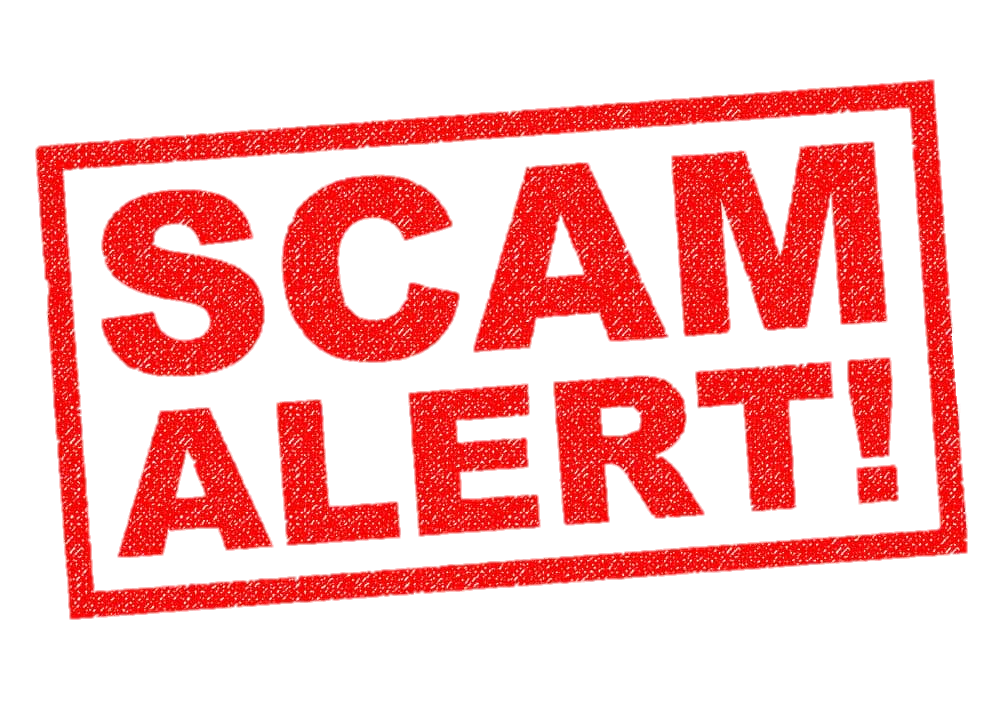 Scammers May Use COVID-19 to attempt to take advantage of people while they are distracted. As always, guard your Medicare card like a credit card, check Medicare claims summary forms for errors and if someone calls asking for your Medicare number, hang up!
Our Services
27
CONTACT US IF YOU HAVE QUESTIONS
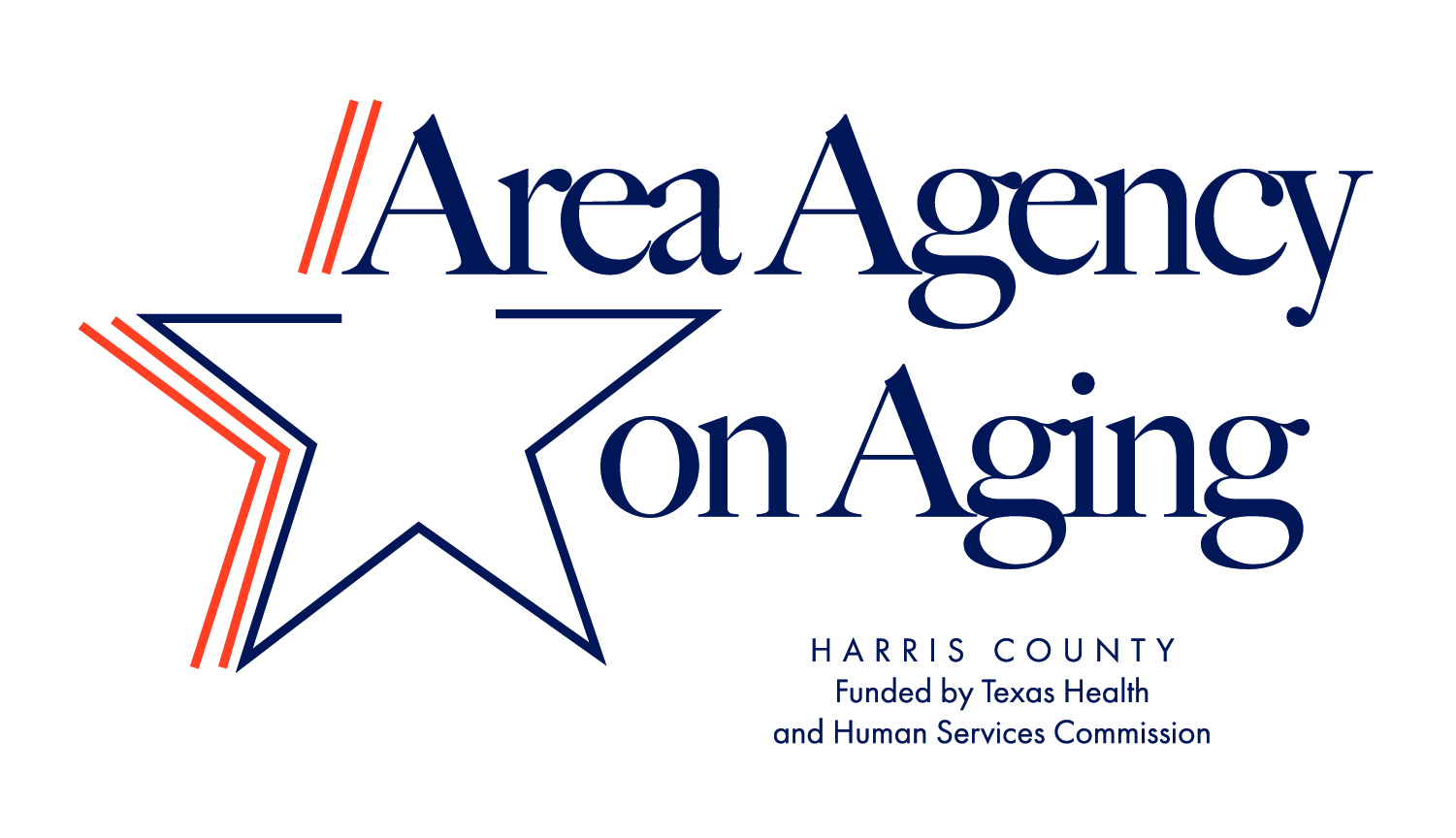 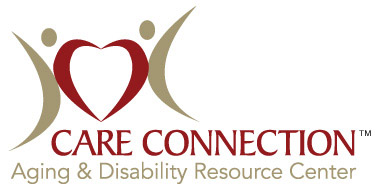 832-393-4301

http://www.houstontx.gov/health/Aging/
1-855-937-2372
www.careconnection.org
IF YOU HAVE ANY  QUESTIONS OR CONCERNS PLEASE CONTACT US